HEST – 23.02.2021
Beam setup to Cryring last weekend:
It was possible to Setup the Beam up to CRYRING with a transmission close to 100%
       (between GTT1DC1 and GHTYDC2)
New Faraday Cups were operational for beam set upThanks to BEA team for their great work!

BUT:
Beam line is in general very difficult to set up. 
Model Geometry needs some improvements
Additional difficulty due to many failures: Only a few hours 
      could be used and on Saturday and half a day on Sunday
      instead of the planned 2 full days.
Initial part of beam line could be well set up by settingquadrupoles to zero and steering beam through the bending magnets. Required correction angle on 2nd dipole is still very high, but beam is not clipped.Afterwards weak focusing was applied to thesequadrupoles for beam transport.
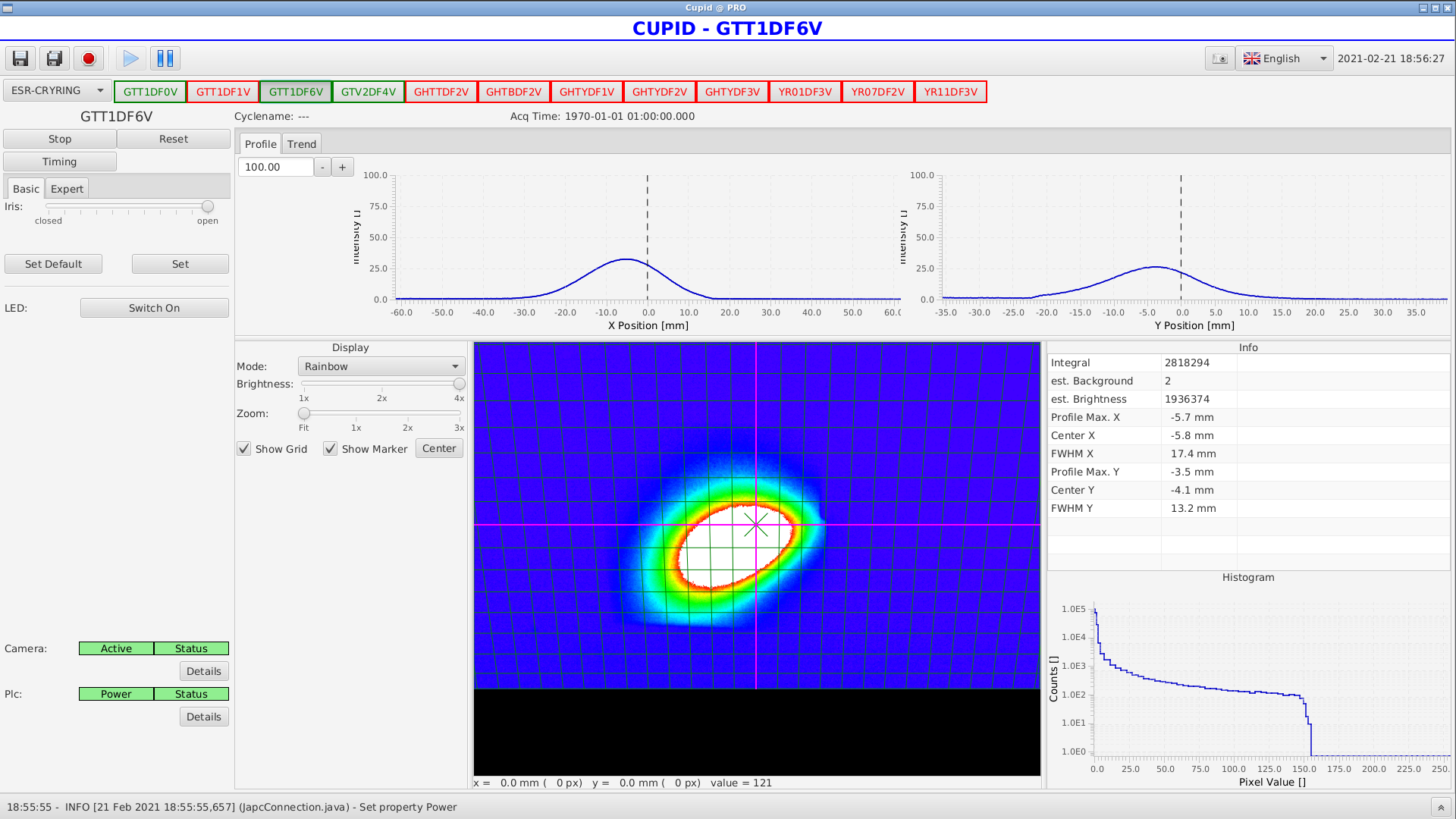 GTT1DF6V
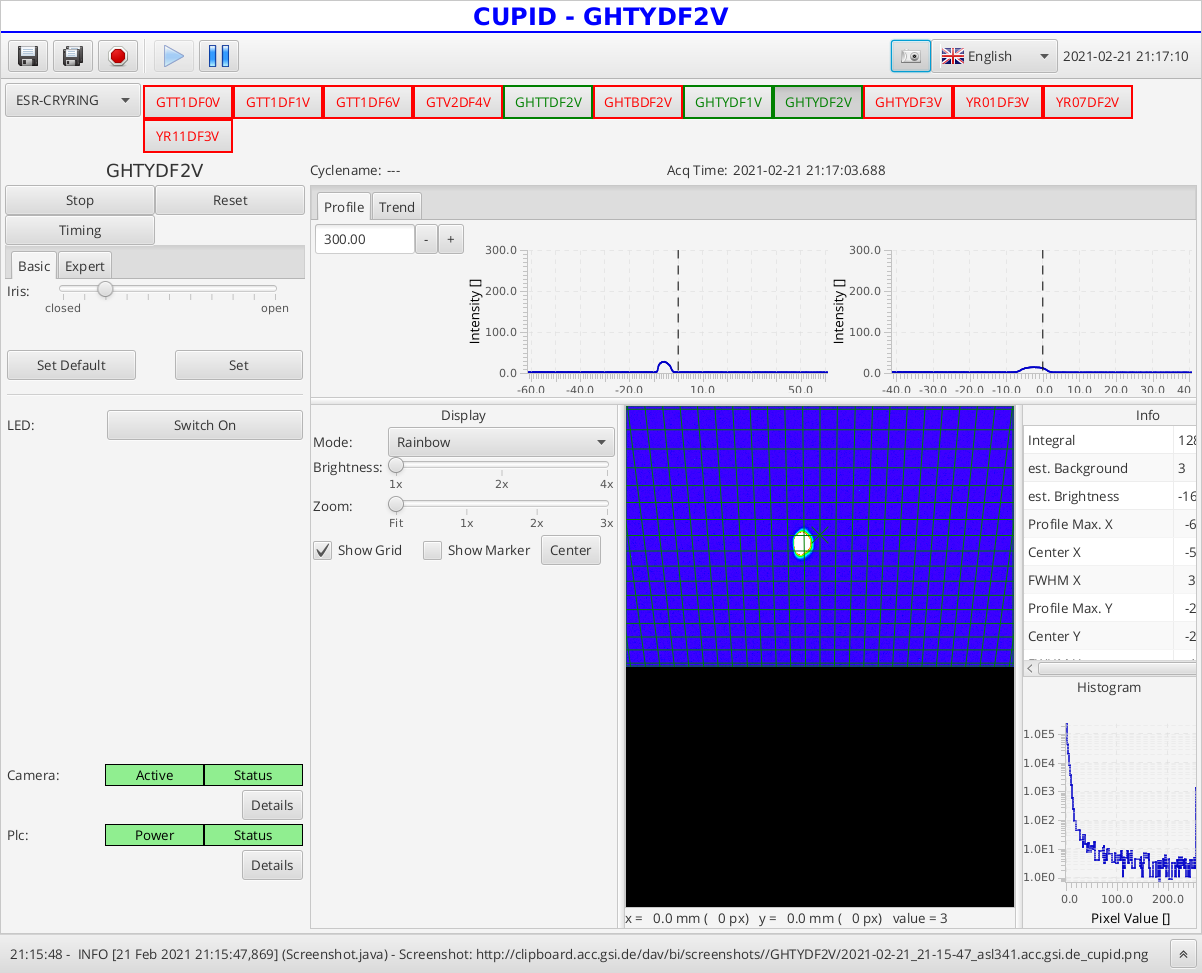 GHTYDF2V
Christoph Heßler, Oksana Geithner